A Polynomial Time Attack on Instances of 
M-SIDH and FESTA
Wouter Castryck, Frederik Vercauteren
A s i a c r y p t   2 0 2 3

Guangzhou, December 4 – 8, 2023
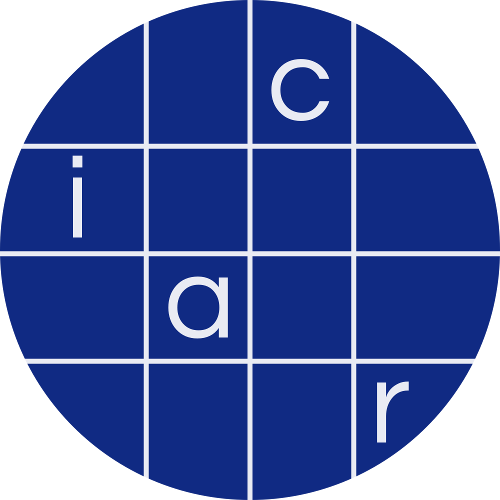 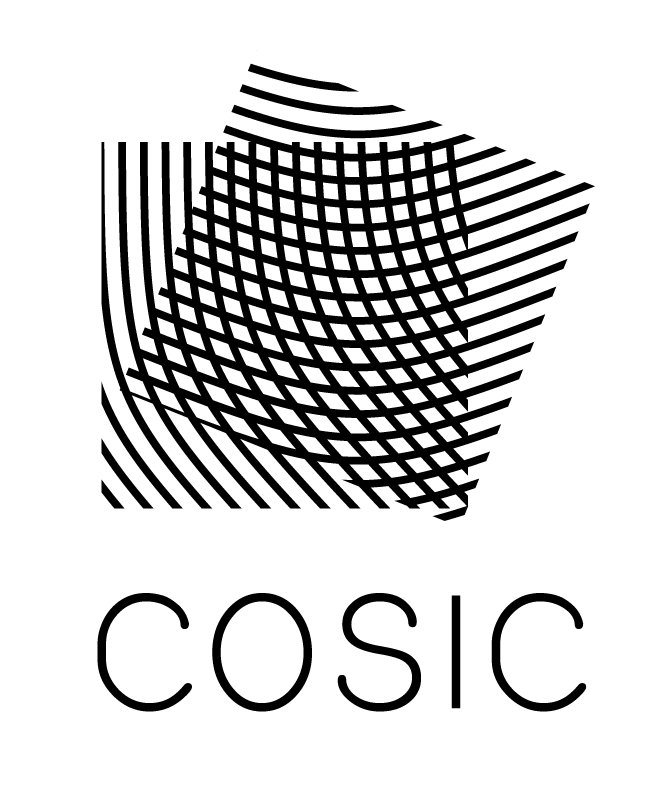 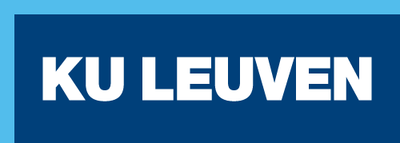 1/10
1. Supersingular Isogeny Diffie-Hellman (SIDH/SIKE)
Former candidate for post-quantum key encapsulation:

advanced to Round 4 of NIST standardization effort,

broken in July 2022 [CD23].

 Culprit: torsion point information that is revealed for constructive reasons.
2/10
2. Analysis of a candidate-countermeasure: M-SIDH
or does it?
Interpolation attack no longer applies…
3/10
2. Analysis of a candidate-countermeasure: M-SIDH
Interpolation attack no longer applies…  or does it?

 Lollipop attack, already present in [FMP23]:
3/10
2. Analysis of a candidate-countermeasure: M-SIDH
Interpolation attack no longer applies…  or does it?

 Lollipop attack, already present in [FMP23]:
4/10
2. Analysis of a candidate-countermeasure: M-SIDH
Our contribution I
4/10
2. Analysis of a candidate-countermeasure: M-SIDH
by symmetry
by symmetry
next slide…
[FMP23]
Our contribution I
5/10
2. Analysis of a candidate-countermeasure: M-SIDH
Previous:
5/10
2. Analysis of a candidate-countermeasure: M-SIDH
New:
6/10
3. Analysis of FESTA
Examples:
partial classicifation 
in our appendix
M-SIDH
7/10
3. Analysis of FESTA
Our contribution II
8/10
3. Analysis of FESTA
9/10
4. Impact on CSIDH with known degree?
FESTA
10/10
5. Conclusions
Questions?

Thanks for listening!
References
[BMP23] Basso, Maino, Pope, FESTA: fast encryption from supersingular torsion attacks, Asiacrypt 2023
[CD23] Castryck, Decru, An efficient key recovery attack on SIDH, Eurocrypt 2023
[CLMPR18] Castryck, Lange, Martindale, Panny, Renes, CSIDH: an efficient post-quantum commutative group action, Asiacrypt 2018
[FMP23] Fouotsa, Moriya, Petit, M-SIDH and MD-SIDH: countering SIDH attacks by masking information, Eurocrypt 2023
[LB20] Love, Boneh, Supersingular curves with small non-integer endomorphisms, ANTS XIV
[MMPPW23] Maino, Martindale, Panny, Pope, Wesolowski, A direct key recovery attack on SIDH, Eurocrypt 2023
[Rob23] Robert, Breaking SIDH in polynomial time, Eurocrypt 2023